MalnutricE vybrané diety se zaměřením na poporodní péčistrava po operacíchenterální výživa
Mgr. Růžena Manišová
31.10.2019
Malnutrice
Patologický stav způsobený nedostatkem nebo nevyrovnaným příjmem živin
malnutrice
Rizikové skupiny pacientů:
S chronickými respiračními chorobami
Se zánětlivým střevním onemocněním
S nádorovým onemocněním
V kritickém stavu

Příčiny malnutrice:
Nedostatečný příjem
Poruchy digesce
Poruchy resorpce
Metabolické poruchy
Zvýšená potřeba, zvýšené ztráty
Malnutrice - rozdělení
Rozlišujeme 2 základní typy:
Marantický typ 
Proteino-energetická
Energie se získává především z tukových zásob (chrání tělesné proteiny před katabolismem)
Klinická diagnóza je zjevná
Laboratorní nálezy mohou být poměrně delší dobu beze změny nebo jen lehce zhoršené
Kwashiorkorový typ
Malnutrice způsobená převážně deficitem proteinů
Katabolizující účinek stresového hladovění (podvýživa + akutní infekce/zranění…)
Snížená koncentrace plazmatických proteinů - otoky
Malnutrice
Vliv malnutrice na fyziologické funkce:
 kardiovaskulární aparát
 renální funkce
 respirační funkce
 GIT
 imunitní funkce
 hojení, termoregulace…
Vybrané diety
Gestační diabetes
Strava po operacích – císařský řez
Strava při anémiích
Gestační diabetes
je porucha metabolizmu glukózy různého stupně, která se objeví v těhotenství a spontánně odezní v průběhu šestinedělí
Rizikové faktory
věk nad 30 let
diabetes v rodině
nadváha 
kouření
předchozí porod plodu nad 4,0 kg
Důsledky
zvýšená hladina cukru v krvi proniká přes placentu, může vést ke komplikacím těhotenství
dlouhodobě zvýšené hladiny krevního cukru  porody velkých dětí (mají vyšší riziko vývoje diabetu v dospělosti)
Gestační diabetes
objevuje  se nejčastěji v 26. – 28. týdnu těhotenství
 nemusí mít žádné příznaky, proto se mezi 24. a 28. týdnem provádí OGTT u všech těhotných
OGTT – hodnoty glykémie při gestačním diabetu:
nalačno 5,1 mmol/l a více
v 1. hodině 10,0 mmol/l a více
ve 2. hodině 8,5 mmol/l a více

 u těhotných s rizikovými faktory mezi 16. a 18. týdnem
 placentární hormony, které jsou nutné pro prospívání plodu, snižují účinek inzulinu a zvyšují tak inzulínovou resistenci
 zvýšená hladina krevního cukru ohrožuje těhotnou ženu i plod
Gestační diabetes
Cílové hodnoty glykémie v těhotenství (DM1T, DM2T, GDM)
nalačno 3,3–5,4 mmol/l
po jídle 5,4–7,1 mmol/l
glykovaný Hb < 60 mmol/mol (nejlépe 42–48 mmol/mol, ale bez hypoglykémií)
Gestační diabetes – dietní opatření
Diabetická dieta + pravidelná pohybová aktivita postačí u ¾ žen k dosažení výborné kompenzace GDM.
 Obvykle dieta se 250 g S (2 150 kcal/den), event. 300 g S (2 400 kcal/den)
 U obézních 180–225 g S, 23–25 kcal/kg před těhotenstvím u obézních, 30–34 kcal/kg u žen s normální hmotností před těhotenstvím
Gestační diabetes – dietní opatření
Obecně lze říci, že se jedná o racionální stravu
Důležité je vynechat/maximálně omezit jednoduché sacharidy (cukry)
Jako zdroj energie pro vyvíjející se plod - polysacharidy (chléb, moučné výrobky, luštěniny, těstoviny, rýže)
hladiny cukru v krvi po nich pomaleji stoupají
Výměnná jednotka = takové množství pokrmu, které ovlivní hladinu cukru v krvi přibližně stejně (1VJ = 10–12 g sacharidů)
Gestační diabetes – dietní opatření
Jezte menší porce, pravidelně tj. 6–7x denně
 Vyvarujte se jednorázovému většímu přísunu sacharidových pokrmů – i v případě pomalých cukrů by došlo k vyššímu vzestupu glykemie
 Sacharidy rovnoměrně rozložte do pravidelných dávek během celého dne
 Konkrétní množství sacharidů/cukrů v potravině pomůže stanovit nutriční terapeut
 Nesnažte se držet žádné diety bez cukrů nebo redukční diety, vaše dítě potřebuje pro svůj vývoj dostatek energie, dbejte na zdroj sacharidů v jídelníčku
Pozor!
Těhotně ženy s gestační cukrovkou nejsou běžná kategorie chronických diabetiček
často pouze hraniční hodnoty zvýšené glykemie
Stává se pak chybou, že je nasazen až příliš restriktivní režim se zbytečně nízkým příjmem sacharidů  riziko ketoacidózy!!!
závažné důsledky a vliv na plod
Strava po císařské řezu
Chirurgický zákrok v dutině břišní
 Po operaci je nařízen první 3 dny pooperační  dietní režim 
1. den (JIP) – pouze tekutiny, vývar
2. a 3. den – dieta č. 4
 Stolice do 72 hodin
 Od 3. nebo 4. dne po zákroku, kdy se obnoví pohyb střevních kliček, pozvolný přechod na normální běžnou stravu – dieta č. 3 (nenadýmavá)
 Následujíc týden až dva nezatěžovat trávicí trakt těžkými jídly, doporučena lehká dietní strava
Strava po císařském řezu
Důležitý je dostatek tekutin, i vzhledem ke kojení
 Prevence pooperačních komplikací GIT 
parasympatomimetika – zvyšují tonus hladké svaloviny, a tím navozují peristaltiku
dostatek tekutin a časná mobilizace 
 Pokud nedojde k vyprázdnění do 72 hodin  klyzma nebo laxativa, glycerinové čípky
 Dieta je určena dle typu anestezie a je nutné trávicí trakt zatěžovat postupně
 Nepodáváme nadýmavá a dráždivá jídla, pro lepší regeneraci matky a nástup laktace zvýšit příjem minerálních látek a bílkovin ve stravě
Prevence zácpy po operacích
Narkóza a operace mohou zpomalit pohyby střevních kliček – zácpa i několik dní, nebo silná plynatost
 Řešení:
Dietní opatření
Nedietní opatření
Laktulóza
Dietní opatření u zácpy
Pravidelná konzumace stravy v klidném nerušeném prostředí.
 Dostatečný příjem vlákniny ve stravě
ovoce, zelenina
celozrnné výrobky
 Konzumace potravin s přirozeným projímavým účinkem
sušené ovoce (švestky, meruňky, datle, fíky)
hrušky, zakysané mléčné výrobky, želatina, káva
 Vhodné je využití probiotik a prebiotik
 Dostatečný příjem tekutin.
 Psyllium – čištěné obaly semen rostliny Plantago ovata – indický jitrocel (tekutiny!!!)
Nedietní opatření u zácpy
Úprava životosprávy
rozbor a úprava denního režimu – pravidelnost, pestrost
nácvik defekačního reflexu, nikdy nepotlačovat nucení na stolici
pitný režim
pohybová aktivita
Fyzikální terapie 
břišní masáže – po operacích velmi opatrně!
Farmakologická léčba – laxativa
hlavně u akutní zácpy
u chronické zácpy vysazení dráždivých laxativ
laktulóza (osmotické laxativum)
Laktulóza
Disacharid (galaktóza, fruktóza) ve vodě rozpustný
V tenkém střevě se nevstřebává
beze změny prochází do tlustého střeva, kde je štěpena bakteriální flórou na MK s krátkým řetězcem, vodík, CO2 a metan
Účinky
stimulace střeva ke zvýšené peristaltice
udržení obsahu vody ve střevním lumen
snížení pH střevního obsahu
zvýšení objemu střevního obsahu
rozmnožení bakteriální mikroflóry
Účinek nastupuje do 24–48 hodin
Anémie
Snížená koncentrace hemoglobinu v krvi pod fyziologickou mez pro daný věk a pohlaví
 Nejohroženější skupinou jsou těhotné ženy a děti předškolního věku
Normální hodnoty:
u mužů 136–176 g/l
u žen 120–168 g/l

 Může být symptom, který se vyskytuje u řady patologických stavů
Anémie – příčiny
Zvýšené ztráty erytrocytů (hemolýza, krvácení).
Snížená tvorba erytrocytů (poruchy kmenové buňky; nedostatek erytropoetinu, vitamínu B12, kyseliny listové).
Zvýšení objemu plazmy – tzv. relativní (diluční) anémie.
Anémie - dělení
Dle velikosti ery
Normocytární (po akutním krvácení, aplastická anémie, některé hemolytické anémie)
Makrocytární (nedostatek vitaminu B12 nebo kyseliny listové)
Mikrocitární (nedostatek Fe, sférocytóza, talasémie, po chronickém krvácení)

Dle barvitelnosti
Normochromní (akutním krvácení)
Hypochromní (nedostatek Fe, talasémie)
Hyperchromní (nedostatek vit. B12)
Dle mechanismu vzniku
Z nedostatečné tvorby ery
Z nadměrných ztrát ery (hemolýza, krvácení…)
Sideropenická anémie
Porucha syntézy hemoglobinu z nedostatku Fe
 Většina všech anemií v těhotenství
 Mikrocytární hypochromní anémie
Příčiny vzniku:
nedostatečný přívod železa
celiakie, Crohnova choroba, stavy po resekci žaludku nebo střeva
nadměrné ztráty železa krví
peptické vředy, silná menstruace, metrorhagie
zvýšené nároky na krvetvorbu v graviditě
Příznaky: 
Únava, dušnost, bolesti hlavy, zimomřivost, ragády ústních koutků, poruchy růstu vlasů, nehtů, atrofie kůže, změny na sliznicích…
ŽELEZO
Denní potřeba Fe dle EFSA:
Výskyt v těle:
Hemové
Nehemové (transferrin, hemosiderrin, ferritin)

Denní potřeba:
10-15 mg/den
Těhotné, kojící ženy vyšší potřeba
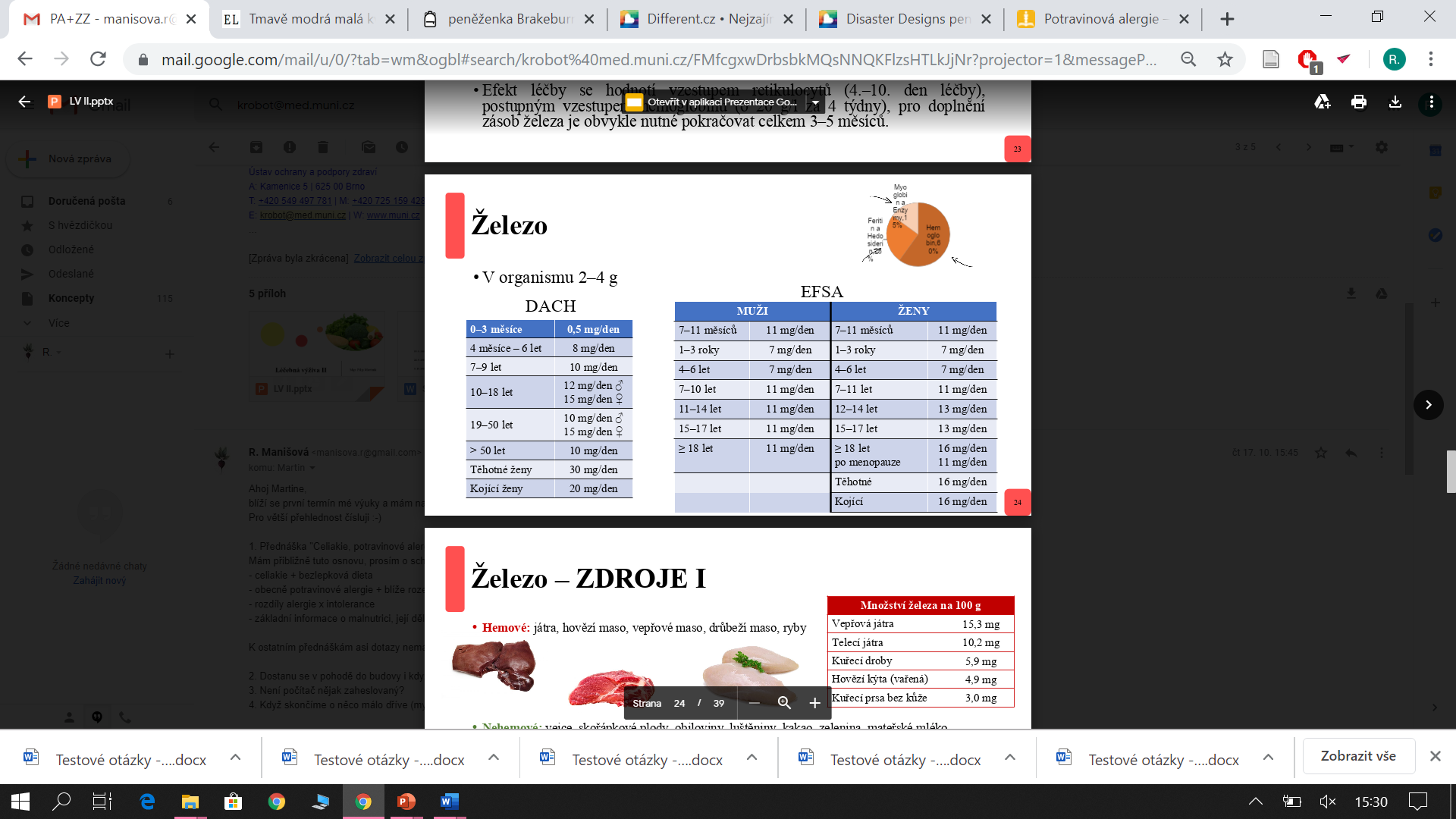 Železo - zdroje
Hemové Fe
maso, játra, ryby…
biologická dostupnost cca 20 – 30 %

Nehemové Fe
vejce, skořápkové plody, obiloviny, luštěniny, kakao, zelenina, mateřské mléko
Biologická dostupnost – velké rozdíly podle zdroje, ale ve srovnání s hemovým železem velmi malá – cca 5% 

Vstřebatelnost zvyšují: živočišná bílkovina, vitamin C a organické kyseliny
Vstřebatelnost snižují: tanin, lignin, kyselina šťavelová, kyselina fytová, fosfáty, Ca, Cu, Zn, proteiny v mléce, kofein, salicyláty, antacida, tuk, iontoměniče, klofibrát
Enterální výživa
Výživa zahrnující všechny formy nutriční podpory „potravinami pro zvláštní lékařské účely“
 Aplikována do gastrointestinálního traktu a zahrnuje
perorální nutriční doplňky (PND)
sondovou výživu podávanou jak gastrickou, tak enterální sondou
výživu přiváděnou perkutánním katétrem do žaludku či střeva
 Přirozený způsob výživy
Indikace EV
Indikace EV:
 fungující GIT
 pacient není schopen jíst (z nějaké příčiny), nelze použít p.o. příjem

Poruchy polykání 
Bezvědomí 
Nádorová onemocnění jícnu 
Vrozené vývojové vady jícnu 
Operace na GIT
Mentální anorexie 
CMP
Kontraindikace EV
úplná ztráta funkce střeva (selhání, těžké záněty, poruchy motility v pooperačním stavu)
 úplná střevní obstrukce
 velké ztráty střevního obsahu píštělemi
 nemožnost přístupu do GIT (traumata, popáleniny)
Rozdělení přípravků EV
Polymerní enterální výživy
neštěpenou bílkovinu (rostlinnou či živočišnou)
oligosacharidy, maltodextriny či škrob
rostlinný olej
minerální látky, stopové prvky, vitamíny dle RDA
bezlaktózové, obvykle bezlepkové, nízká osmolalita, mohou být ochuceny
dobré chuťové vlastnosti,  bez obtíží využívány i perorální cestou
do žaludku, sondou do duodena a jejuna (za Treitsovu řasu)

Oligomerní a elementární přípravky
složeny ze živin, které vyžadují jen minimální trávení
jsou bezlaktózové, bezlepkové a prakticky bezezbytkové
vyšší osmolalita, často nepříjemná chuť a pach – nevhodné pro sipping
elementární × oligomerní přípravky
Rozdělení přípravků EV
Speciální (orgánově specifické) výživy
jaterní (méně aromatických AMK)
renální (více esenciálních AMK, koncentrovanější, iontové složení)
imunomodulační
intestinální (více glutaminu)
diabetické (komplexní sacharidy, PUFA)
pro osoby s respirační insuficiencí (méně sacharidů, více tuků)
Podávání ev
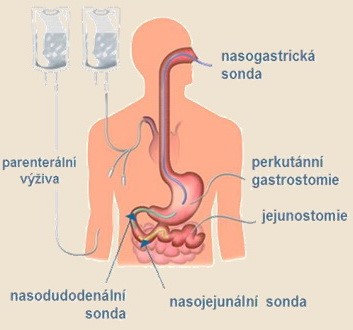 Způsob podání
Sipping
NGS
NJS
PEG, chirurgická gastrostomie či jejunostomie
Technika podání
sipping
bolusové podání
gravitační set
enterální pumpa
Komplikace ev
Mechanické
 Chybná poloha sondy
 Komplikace při endoskopických výkonech (PEG)
 Chirurgické komplikace při operačních gastro- či jejunostomiích
 Ucpání sond, extrakce, nefunkčnost pump
Komplikace ev
Funkční
Průjem
výskyt průjmů v souvislosti s EV – do 10 %
někdy obtížné odlišit od jiné etiologie
dysmikrobie, clostridium difficile
výrazná hypalbuminémie snižuje toleranci EV snížením onkotického gradientu ve střevní sliznici
při výskytu průjmů
vyloučit infekční příčinu
snížit rychlost EV, zaměnit preparát, úprava medikace
zahuštění stolice pomocí vlákniny, CaCO3
antidiarrhoika
Kontaminace enterálního přípravku
primárním zdrojem jsou nejčastěji ruce personálu
Escherichia coli, Enterococcus faecalis
ve většině přípravků EV se bakterie skvěle množí
jeden z důvodů, proč neužívat mixovanou stravu
Komplikace ev
Aspirace
proniknutí EV do dýchacích cest
rizika: NGS, horizontální poloha, medikace (spasmolytika, sedativa,…), gastroparéza (pooperační stavy), ileus, poruchy vědomí, neurologická onemocnění
kontrola odpadů do NGS, zavedení NJS či biluminální sondy
Metabolické komplikace
nedostatečné nutriční zajištění (pauzy při podávání EV)
iontové dysbalance
hyperalimentace
méně časté než u PV
hyperglykemie, steatóza jater a svalů
refeeding syndrom
syndrom enterální výživy
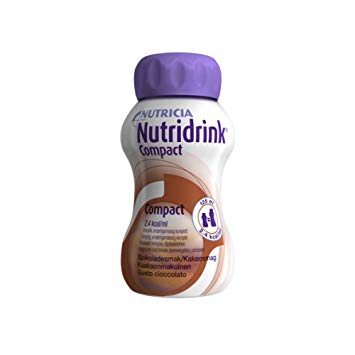 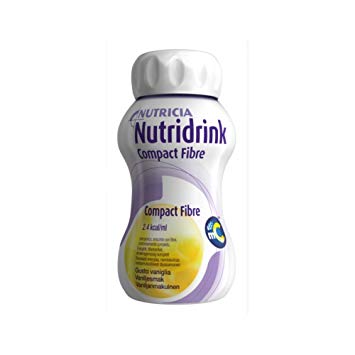 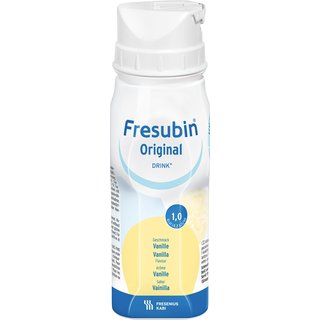 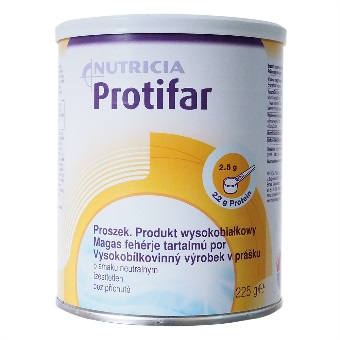 perorální nutriční suplementy
Podle typu onemocnění
Diabetické
Jaterní
Renální
Speciálního složení
Imunomodulační
K podpoře hojení…